3.3A The Factor Theorem
Warm Up
x-intercepts of the graph are located at
3 and -2
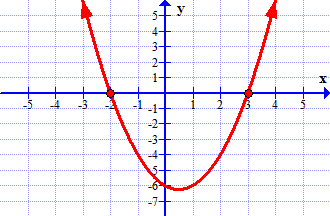 x = 3 or x = -2
zeros of the function
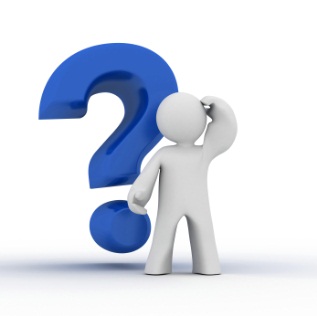 What is the relationship between the  x-intercepts of the graph of a function and the prime factors of the function?
Math 30-1
1
The Remainder Theorem
According to the remainder theorem:    P(a) = remainder.  
If this remainder is 0, then x - a is a prime factor of the polynomial.  This special case of the remainder theorem is called the factor theorem.
Factor Theorem:
If a is substituted into a polynomial for x, and the resulting value is 0, then x - a  is a factor of the polynomial. 
x = a
P(a) = 0   then a factor of the polynomial is (x – a).
Math 30-1
2
Generalizations about The Factor Theorem
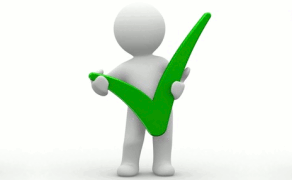 If P(a) = 0, then (x – a) is a factor of P(x)
P(3) = 0, then (x – 3) is a factor of P(x)
If P(-a) = 0, then (x + a) is a factor of P(x)
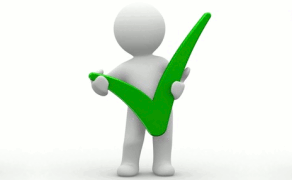 P(-3) = 0, then (x + 3) is a factor of P(x)
If (x – a) is a factor of P(x) then P(a) = 0
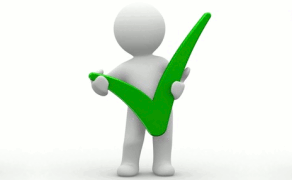 If (x – 4) is a factor of P(x) then P(4) = 0
If (x + a) is a factor of P(x) then P(-a) = 0
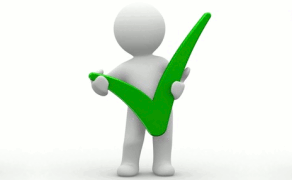 If (x + 6) is a factor of P(x) then P(-6) = 0
Math 30-1
3
Applying the Factor Theorem
Determine if the following binomials are 
factors of f(x) = x3  - 6x2 + 3x + 10.
Since f(-1) = 0,   
(x +1) is a factor.
a)  (x – 2)
Since f(2) = 0,   
(x – 2) is a factor.
b)  (x + 1)
f(-1) = (-1)3 - 6 (-1)2 + 3 (-1) + 10
        = -1 - 6 - 3 + 10 
        = 0
f(2) = (2)3- 6(2)2 + 3(2)  + 10
        = 8 - 24 + 6 + 10
        = 0
Since f(5) = 0,   
(x – 5) is a factor.
Since f(10)≠0,   
(x – 10) is not a factor.
c)  (x – 5)
d)  (x – 10)
f(5) = (5)3- 6(5)2 + 3(5)  + 10
       = 125 - 150 + 15 + 10
       = 0
f(10) = (10)3- 6(10)2 + 3(10)  + 10
       = 1000 - 600 + 30 + 10
       = 440
Math 30-1
4
f(x) = x3 - 6x2 + 3x + 10   has three prime factors:
            f(x) = (x - 5)(x + 1)(x - 2)
The zeros of the function are at 5, -1 and 2.
f(5) = 0
f(-1) = 0
f(2) = 0
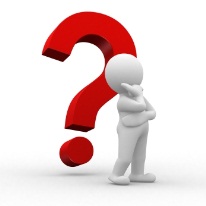 How could we predict the zeros? or potential zeros?
When the prime factors of a polynomial are written in the form (x – a),  a will also be a factor of the constant term of the polynomial and f(a) = 0.
Integral Zero Theorem
The values to choose for a come from the factors of the constant term of the polynomial. These values are called potential integral zeros and must be verified using the Factor Theorem.
Math 30-1
5
Determining Potential Integral Zeros
List the potential integral zeros of f(x).
f (x) = x3 + 2x2 – 11x + 20
Factors of the constant term: + 1, + 2, + 4, + 5, + 10, + 20
Potential Zeros:
Actual Zeros:
P(-5) = 0
Use the Factor Theorem: f(a) = 0
One Factor of the Polynomial is
(x + 5)
The graph of the function will have an x-intercept at -5.
Math 30-1
6
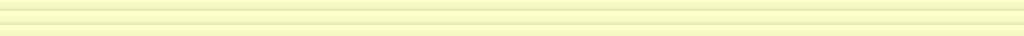 Potential Integral Zeros
List the possible integral zeros of  f (x).
f (x) = x3 + 9x2 + 23x + 15
Factors of the constant term: + 1, + 3, + 5, + 15
Potential zeros:
Actual Zeros:
-5, -3, -1
Use the Factor Theorem: f(a) = 0
Factors of the Polynomial:
(x + 5) (x + 3) (x + 1)
The graph of the function will have x-intercepts 
at -5, -3 and -1.
Math 30-1
7
Applying the Factor Theorem and Integral Zero Theorem
Factor P(x) = x3 + 2x2  - 5x - 6.
1.  Find a value of x so 
     that P(x) = 0.
Potential Zeros  {±1, ±2, ±3, ±6}
Try P(1) 
P(1) = (1)3 + 2(1)2 - 5(1) - 6 
        = 8
2.  Using substitution, 
     use the potential 
     zeros to find a zero
     of the polynomial.
Try P(-1):
P(-1) = (-1)3 + 2(-1)2 - 5(-1) - 6
P(-1) = 0
The numbers to try are factors of 6.  
Therefore the Potential Zeros are:
±1, ±2, ±3, ±6
(x + 1) is a factor
Since P(-1) = 0, then x + 1
is a factor of the polynomial.
Since P(1) ≠ 0, then x - 1 
is not a factor.  Try another 
potential zero.
1      1      2      -5   -6
3.  Once you have found
     a factor of the 
     polynomial, use 
     synthetic division to 
     find the remaining 
     factors.
1
1
-6
1
1
-6
0
(x + 1)
(x2 + x - 6)
(x + 3)(x - 2)
(x + 1)
4.  Factor the remaining
     binomial.
Therefore, P(x) = (x + 1)(x + 3)(x - 2).
Math 30-1
8
Applying the Factor Theorem
Factor P(x) = x3 - 9x2  + 23x - 15.
Potential Zeros  {±1, ±3, ±5, ±15}
Try P(1) 
P(1) = (1)3 - 9(1)2 + 23(1) - 15 
        = 0
Since P(1) = 0, then (x - 1)
is a factor of the polynomial.
-1     1     -9      23   -15
-1
8
-15
1
-8
15
0
(x - 1)(x2 - 8x + 15)
 (x - 1)(x - 3)(x - 5)
Therefore, P(x) = (x - 1)(x - 3)(x - 5).
Math 30-1
9
Applying the Factor Theorem
Factor P(x) = x4 - 4x3  + 5x2 + 2x - 8.
Potential Zeros  {±1, ±2, ±4, ±8}
Try P(-1) 
P(-1) = (-1)4 - 4(-1)3 + 5(-1)2 + 2(-1) - 8 
         = 1 + 4 + 5 - 2 - 8 
         = 0
Since P(-1) = 0, then
(x + 1)  is a factor.
(x + 1)(x3 -5x2 +10x -8)
1      1     -4      5      2     -8
Try P(2) into original
P(2) = (2)4 - 4(2)3 + 5(2)2 + 2(2) - 8            
        = 16 - 32 + 20 + 4 - 8 
         = 0
1
-5
10
-8
-2
-8
1
-5
10
0
6
-2
-8
Since P(2) = 0, then
(x - 2)  is a factor.
4
0
1
-3
Therefore, P(x) = (x + 1)(x - 2)(x2 - 3x + 4).
Math 30-1
10
Devin used the Factor Theorem and Synthetic Division 
to factor a quartic polynomial. What should he do next to factor the polynomial completely?
What are the zeros of the function?
Math 30-1
11
Suppose that the zeros of a function were found to be
Write a possible function equation for the polynomial in factored form.
Math 30-1
12
Factoring Trinomials of the form ax2 + bx+ c  by Decomposition
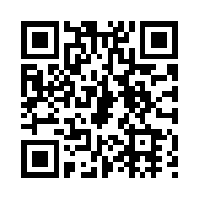 http://www.youtube.com/watch?v=YvsEH22mK9s
Assignment
Page: 133
Factor Theorem and Integral Zero Theorem
1a,b,d, 2a,e, 3a, 4b,c, 5a,d,e
Math 30-1
13